«Вопросы унификациикомментариев по ошибкам, выявляемым в ходе мониторинга информации, представляемой в подсистеме «Учет и отчетность» государственной интегрированной информационной системы управления общественными финансами «Электронный бюджет»
МОУ ФК
(Сведения)
МОУ ФК
Схема формирования консолидированных сведений
УФК по Краснодарскому краю
Центры компетенций
(сводные Сведения)
Консолидированный отчет о результатах мониторинга
Управление централизованной бухгалтерии Федерального казначейства
2
Анализ комментариев по ошибкам, выявленных в ходе мониторинга информации, представляемой в Подсистему
Одна и та же ошибка имеет разный комментарий и вдобавок разный тип ошибки от 1(некритичная ошибка) до 3(нарушение по заполнению форм)
Копирование ошибок из Протоколов контроля:
Гр. 7<>Гр.5-Гр.3(кроме строки 450)-недопустимо.
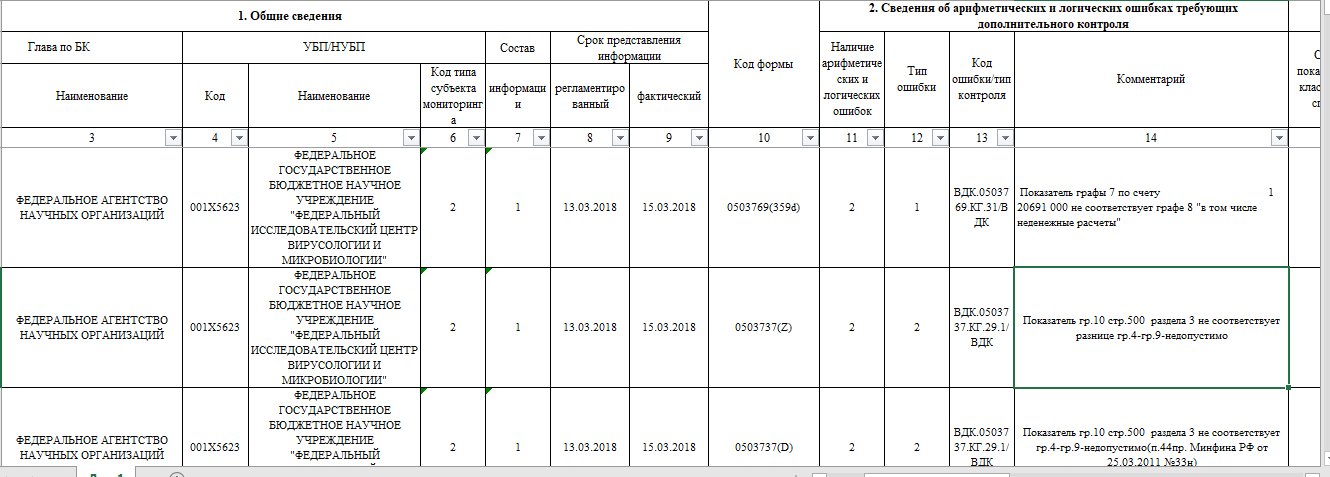 Гр. 7<>Гр.5-Гр.3(кроме строки 450)-недопустимо.
2
Нет ссылки на нормативно-правовые акты, обосновывающие необходимость дополнительного контроля и анализа
3
Анализ комментариев ошибок, форма 0503164
Вариант № 1:
Гр. 7 <> Гр. 5 - Гр. 3 - недопустимо, за исключением  строки 450. Не заполнена гр.7 по разделу 1 "Доходы"
Несколько вариантов комментариев (в том числе некорректных) к одной и той же ошибке: 
- отсутствует ссылка на нормативно-правовой акт;
- указан пункт нормативно-правового акта, но нет наименования;
- слишком сокращенный комментарий (скопирован из протокола ошибок); 
- слишком подробный комментарий
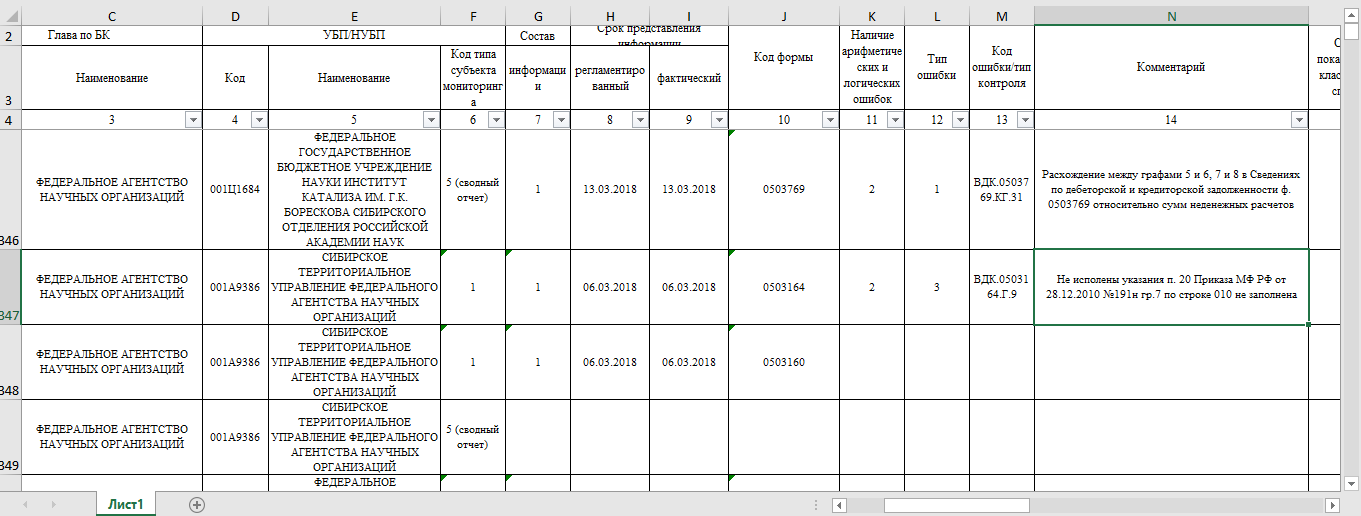 Вариант № 2:
Не выполнено требование п.163 Инструкции. Не заполнены данные в графе 7 "Не исполнено, руб." по строке 010 "Доходы бюджета, всего"
Вариант № 3:
Гр. 7<>Гр.5-Гр.3(кроме строки 450)-недопустимо.
Форма 0503164 «Сведения об исполнении бюджета», 
ошибка (ВДК.0503164.Г.9/ВДК), написано 17 вариантов комментариев
Вариант № 4: 
В Сведениях об исполнении бюджета (ф. 0503164) неверно указана сумма в графе 7 «Не исполнено» по строке 010 раздела 1 «Доходы бюджета».В соответствии с п. 163 Инструкции № 191н, в графе 7 раздела 1 «Доходы бюджета» Сведений (ф. 0503164) отражается разность показателей исполнения бюджета по доходам и плановых (прогнозных) показателей на текущий (отчетный) финансовый год.
Предлагаемый  комментарий для данной ошибки : 
Не выполнены указания  пункта 163 приказа Минфина России от 28.12.2010 № 191н: не указана сумма в графе 7 «Не исполнено» по строке 010 «Доходы бюджета, всего» раздела I «Доходы бюджета»
Вариант №№ 5 - 17…
4
Анализ комментариев ошибок, форма 0503125
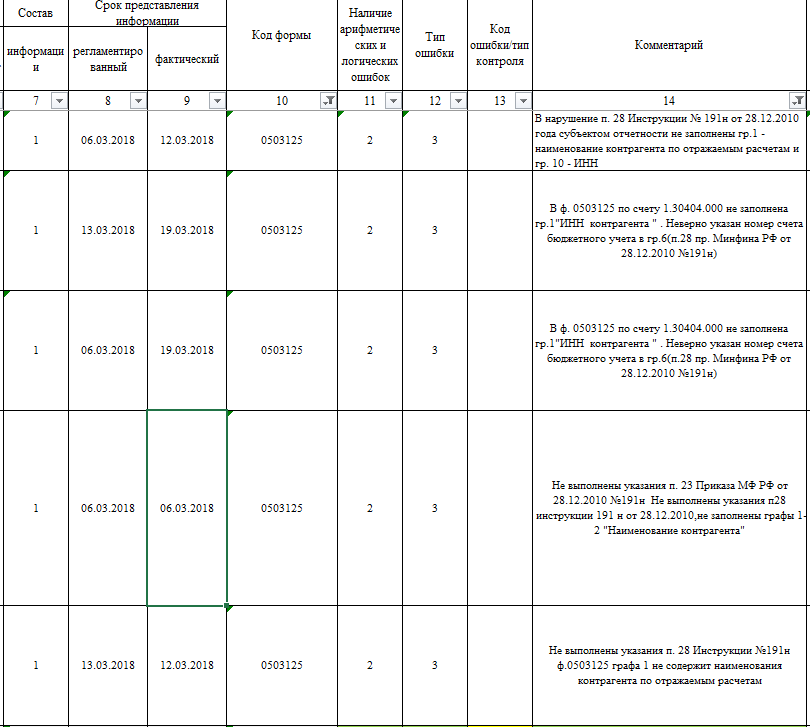 Вариант № 1:
В  нарушение п.28 Инструкции 191н в  ф. 0503125 по счету 30404 отсутствует наименование контрагента
Вариант № 2:
В графах 1 и 2 не заполнены наименования и коды учреждений контрагентов по указанным расчетам (п. 28 Приказа Минфина России от 28.10.2010 N 191н)
По форме 0503125 "Справка по консолидируемым расчетам" в случае, когда не заполнены графа 1 -наименование контрагента,  графа 2 - идентификационный номер налогоплательщика  контрагента по отражаемым расчетам также даны несколько комментариев по этой ошибке
Вариант № 3:
В нарушении пункта 23 приказа Минфина РФ от  28.12.2010 №191н не заполнены графы 1-наименование контрагента, 2- ИНН
Вариант № 4: 
в справке по счету  1 30404 000 не заполнена графа 1 "наименование контрагента" (п. 28  Приказ Минфина России от 28.12.2010 N 191н)
Предлагаемый  комментарий для данной ошибки: 
Не выполнены указания п.28 приказа Минфина России от 28.12.2010 №191н: не заполнены в графе 1 -наименование контрагента, в графе 2 - идентификационный номер налогоплательщика  контрагента по отражаемым расчетам
5
Анализ комментариев ошибок, форма 0503766
Вариант № 1:
В нарушение пункта 66 Приказа Минфина России от 25.03.2011 N 33н, в графе 3 не указано наименование мероприятия, исполняемого в рамках субсидий
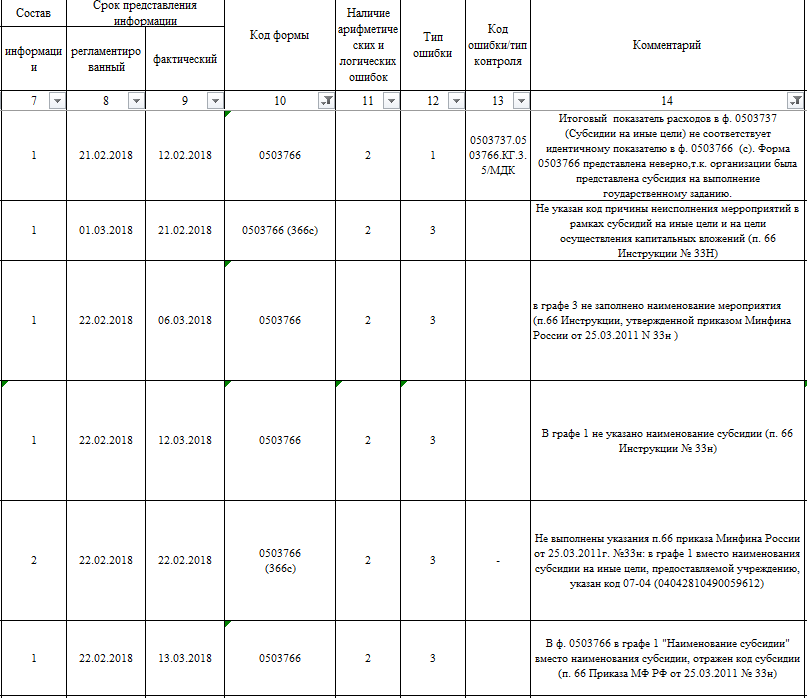 Вариант № 2:
в графе 3 не заполнено наименование мероприятия (п.66 Инструкции, утвержденной приказом Минфина России от 25.03.2011 N 33н )
По форме 0503766 «Сведения об исполнении мероприятий в рамках субсидий на иные цели и на цели осуществления капитальных вложений» в случае, когда в графе 3  не указан перечень мероприятий, финансовое обеспечение которых осуществляется за счет субсидий на иные цели, в том числе на цели осуществления капитальных вложений даны следующие варианты комментариев по данной ошибке:
Вариант № 3:
В нарушение п. 66 раздела 2 Инструкции, утвержденной приказом Минфина России от 25.03.2011 № 33н в гр. 3 отсутствует наименование мероприятия.
Вариант № 4: 
Не указан перечень мероприятий, финансовое обеспечение которых осуществлялось за счет субсидий на иные цели.
Предлагаемый  комментарий для данной ошибки:
 Не выполнены указания п.66  приказа Минфина России от 25.03.2011 № 33н:  в графе 3 не указан перечень мероприятий, финансовое обеспечение которых осуществляется за счет субсидий на иные цели, в том числе на цели осуществления капитальных вложений
Вариант № 5 
В нарушение п. 66 приказа МФ РФ от 25.03.2011 № 33н отсутствуют показатели в графе 3 "Наименование мероприятия"
6
Предложения по унификации комментариев по ошибкам
7
Унификация комментариев
8
При формировании Сведений о результатах мониторинга информации за 1-е полугодие 2018 года большая просьба еще раз обратить внимание:
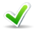 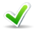 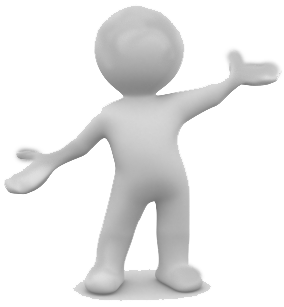 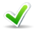 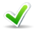 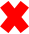 9
Спасибо за внимание!